Cours du ModuleSYDSER: SYstèmes  Distribués 
et SERvices web
Première Année Master ILC
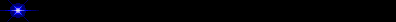 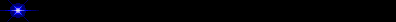 Cours de Pr Meslati ( Allah Yarhmou)
Présenté par : Dr. A. BOUDJEDIR
Chapitre 3 Les paradigmes de communication (30%)
2
3.1 Le passage de messages 
	Qu’est ce qu’un Message?, les primitives de communications, primitives bloquantes et non bloquantes, les primitives de passage de messages bufférisés
3.2 Le RPC (Remote Procedure Call)
	Principe, mécanismes et concepts utilisés, paramètres et résultats dans le RPC, l’édition des liens, exemple
3.3 Le RMI (Remote Method Invocation)
	Principe, mécanismes et concepts (interfaces, classes, stub, …), Java RMI
3.4 Communication par évènements et notifications
	Principe, émetteur/récepteur, abonnement, notification
3.5 Communication de groupe
	Principe, structure d’un groupe, opérations sur les membres (ajout, suppression, recherche, …), élaboration de la communication (diffusion, ordonnancement des messages, …)
3.6 Communication par mémoire partagée
	Principe, mécanisme d’utilisation, maintien de la mémoire (création, protection, …)
3.7 Communication par flux
Chapitre 3 Les paradigmes de communication (30%)
3
L’objet d’une communication est de faire parvenir une information transmise par un processus à un autre processus. Cette information peut être utilisée pour:

Synchronisation
Demande de service
Renvoi de résultats
 Communication d’un état
 etc
Chapitre 3 Les paradigmes de communication (30%)
4
On distingue principalement plusieurs types de communication : 

La communication par message 
RPC, RMI et de la notification d’événements
Communication de groupe
La communication par mémoire commune
La communication par flux
Chapitre 3 Les paradigmes de communication (30%)
5
3.1 Le passage de messages 

La communication par message est supportée par deux primitives de communication qu’on peut nommer Send et Receive .






L’implémentation de Send et Receive soulève deux problèmes particuliers : 
La synchronisation lors de la communication 
L’établissement d’un canal de communication
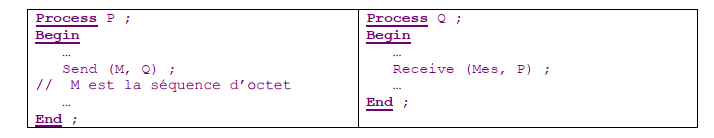 Chapitre 3 Les paradigmes de communication (30%)
6
Problème de la synchronisation lors de la communication

Avant de pouvoir échanger une information, les processus doivent, souvent, se synchroniser d’abord (i.e. l’un attend l’autre).

Selon que les primitives Send et Receive soient bloquantes  ou non, on a :

Communication synchrone: le Send et Receive sont toutes les deux bloquantes  dans le cas où un processus exécute Send avant que l’autren’exécute le Receive.

Communication asynchrone:  Le Send/Receive n’est pas bloquant pour l’émetteur/receveur. 
Le Send est bloquant lorsque le buffer dédié a la communication est plein
Le Receive n’est pas bloquant lorsque le buffer dédié a la communication est vide;  le receveur sera informé par interruption si un message est reçu.
Chapitre 3 Les paradigmes de communication (30%)
7
Problème du canal de communication 

Un canal de communication est défini par la paire (Expéditeur, Destinataire).

Une solution simple serait la spécification d’un canal de communication en utilisant les noms des processus. 

Inconvénient : on ne connaît pas préalablement les noms des processus
Chapitre 3 Les paradigmes de communication (30%)
8
Problème du canal de communication 
Le canal de communication consiste en une paire de Socket (qu’on peut traduire littéralement par Prise), un pour l’émetteur et un pour le récepteur.
La communication consiste, alors, à transmettre des messages entre les deux sockets. 
Un socket n’est autre qu’un port et une adresse Internet.
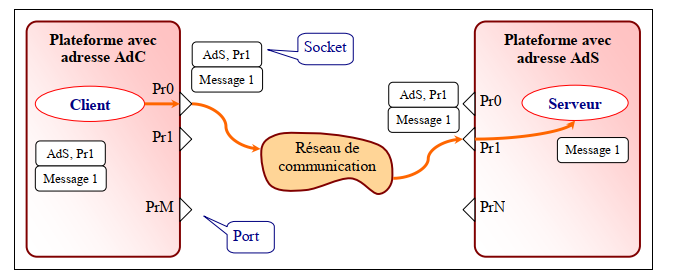 Chapitre 3 Les paradigmes de communication (30%)
9
3.1 Le passage de messages 
	Qu’est ce qu’un Message?, les primitives de communications, primitives bloquantes et non bloquantes, les primitives de passage de messages bufférisés
3.2 Le RPC (Remote Procedure Call)
	Principe, mécanismes et concepts utilisés, paramètres et résultats dans le RPC, l’édition des liens, exemple
3.3 Le RMI (Remote Method Invocation)
	Principe, mécanismes et concepts (interfaces, classes, stub, …), Java RMI
3.4 Communication par évènements et notifications
	Principe, émetteur/récepteur, abonnement, notification
3.5 Communication de groupe
	Principe, structure d’un groupe, opérations sur les membres (ajout, suppression, recherche, …), élaboration de la communication (diffusion, ordonnancement des messages, …)
3.6 Communication par mémoire partagée
	Principe, mécanisme d’utilisation, maintien de la mémoire (création, protection, …)
3.7 Communication par flux
Chapitre 3 Les paradigmes de communication (30%)
10
3.2 Le RPC (Remote Procedure Call)
Appel de procédure dans un système distribué

L’idée du RPC est simple, elle consiste, pour un processus P, à appeler une procédure se trouvant sur une autre plateforme, au lieu qu’elle soit sur la même plateforme que P .

L’objectif est toujours la transparence

Un appel local nécessite:
Le programmeur place une instruction d’appel à une procédure dans le  code.
Le code de la procédure est extrait de la librairie puis inséré dans le programme objet par le compilateur (c’est l’édition des liens).
L’exécution de l’appel par le processus appelant bloque ce dernier jusqu’à la fin de la procédure.
Chapitre 3 Les paradigmes de communication (30%)
11
3.2 Le RPC (Remote Procedure Call)
Pour réaliser une implémentation transparente du RPC, 

Le compilateur insère dans le code objet du client non pas le code de la procédure appelée mais sa Souche

La génération des souches se fait suite à une description d’interface (contenant les entêtes des procédures accessibles à distance) dans un langage spécifique souvent appelé IDL (Interface Definition Language). 

Du coté client l’utilisateur n’a besoin que de cette interface pour spécifier des appels aux procédures dans ces programmes (i.e. processus). 

Du coté serveur, le programmeur doit implémenter les différentes procédures définies dans l’interface.
Chapitre 3 Les paradigmes de communication (30%)
12
3.2 Le RPC (Remote Procedure Call)
Pour réaliser une implémentation transparente du RPC, 
Le compilateur insère dans le code objet du client non pas le code de la procédure appelée mais sa Souche
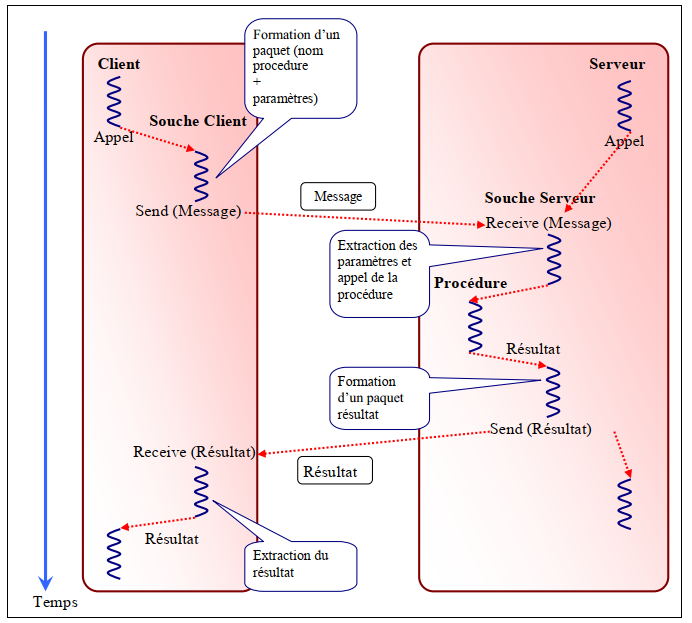 Chapitre 3 Les paradigmes de communication (30%)
13
3.2 Le RPC (Remote Procedure Call)

Remarques  :

Les structures complexes telles que les arbres sont difficiles à transmettre .


RPC asynchrone : si la procédure ne retourne aucun résultat, le serveur peut retourner avant l’exécution de la procédure un accusé de réception de la demande qui libère la souche client et par la suite le processus client .
Chapitre 3 Les paradigmes de communication (30%)
14
3.1 Le passage de messages 
	Qu’est ce qu’un Message?, les primitives de communications, primitives bloquantes et non bloquantes, les primitives de passage de messages bufférisés
3.2 Le RPC (Remote Procedure Call)
	Principe, mécanismes et concepts utilisés, paramètres et résultats dans le RPC, l’édition des liens, exemple
3.3 Le RMI (Remote Method Invocation)
	Principe, mécanismes et concepts (interfaces, classes, stub, …), Java RMI
3.4 Communication par évènements et notifications
	Principe, émetteur/récepteur, abonnement, notification
3.5 Communication de groupe
	Principe, structure d’un groupe, opérations sur les membres (ajout, suppression, recherche, …), élaboration de la communication (diffusion, ordonnancement des messages, …)
3.6 Communication par mémoire partagée
	Principe, mécanisme d’utilisation, maintien de la mémoire (création, protection, …)
3.7 Communication par flux
Chapitre 3 Les paradigmes de communication (30%)
15
3.3 Le RMI (Remote Method Invocation)
Le RMI est une approche spécifique au paradigme orienté objet où l’application est vue comme une multitude d’objets et où chacun communique avec les autres en appelant leurs méthodes .

Dans une architecture Client/Serveur, les objets sont répartis en deux catégories vis-à- vis d’un service donné, les objets clients et les objets serveurs .
Gérer par un module serveur
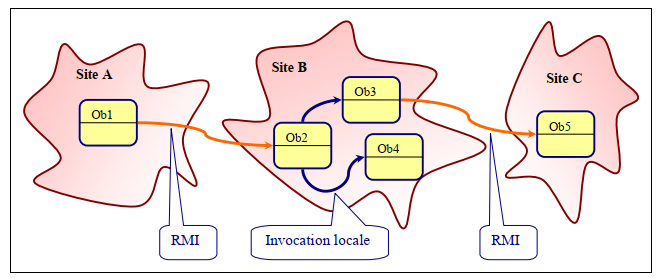 Chapitre 3 Les paradigmes de communication (30%)
16
3.3 Le RMI (Remote Method Invocation)

Dans RMI, on doit avoir les aspects suivants :
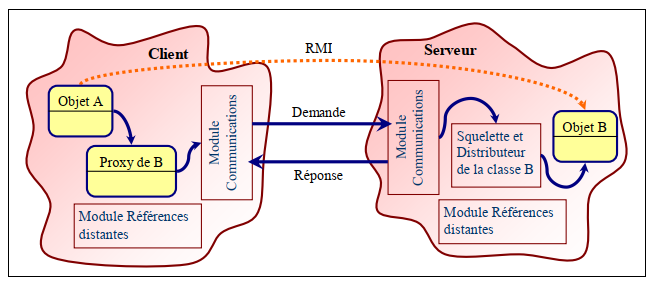 Chapitre 3 Les paradigmes de communication (30%)
17
3.3 Le RMI (Remote Method Invocation)

Dans RMI, on doit avoir les aspects suivants :

Référence des objets distants : Chaque objet susceptible de recevoir un RMI doit avoir une ‘référence distante’ qui consiste en un identificateur unique à travers tout le système réparti.
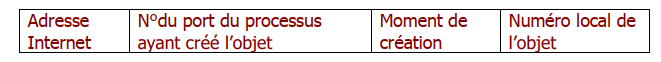 Chapitre 3 Les paradigmes de communication (30%)
18
3.3 Le RMI (Remote Method Invocation)

Dans RMI, on doit avoir les aspects suivants :

L’interface distante  ( l’interface de service fournit à distance):
Chaque objet distant (qui peut recevoir un RMI) dispose d’une interface qui consiste en une série de signature de méthodes. 

Les objets dans d’autres processus ne peuvent invoquer ces méthodes que s’ils disposent des formes exactes de leurs signatures (nom, paramètre et type du résultat retourné)  == dispose de cette interface

Dans le mécanisme RMI de Java, les interfaces distantes sont définies de la même façon que les autres interfaces, cependant elles héritent de l’interface particulière nommée Remote.
Chapitre 3 Les paradigmes de communication (30%)
19
3.3 Le RMI (Remote Method Invocation)

Dans RMI, on doit avoir les aspects suivants :

Module de communication : 

On a deux modules de communication  qui se chargent de la transmission de la demande du client vers le serveur et la transmission de la réponse du serveur au client. C’est le protocole TCP-IP qui assure le module de communication
Chapitre 3 Les paradigmes de communication (30%)
20
3.3 Le RMI (Remote Method Invocation)

Dans RMI, on doit avoir les aspects suivants :

Module des Références Distantes : 

Le module maintient une table d’objets distants qui donne la correspondance entre une référence distante (globale) et la référence locale d’un objet dans le processus. 

Lorsqu’une référence distante arrive dans une demande, le module doit fournir la référence locale correspondante qui indique le proxy ( stub).
Chapitre 3 Les paradigmes de communication (30%)
21
3.3 Le RMI (Remote Method Invocation)

Dans RMI, on doit avoir les aspects suivants :

Proxy ( stub) : 
Le Proxy offre une transparence à l’objet appelant en se comportant comme l’objet appelé. 
Au lieu d’exécuter une méthode, il constitue un message et l’envoi à l’objet distant puis récupère le résultat et le transmet à l’objet appelant.
Chapitre 3 Les paradigmes de communication (30%)
22
3.3 Le RMI (Remote Method Invocation)

Dans RMI, on doit avoir les aspects suivants :

Squelette  ( skeleton):
Il implémente les méthodes de l’interface distante, en extrayant les arguments et en invoquant la méthode de l’objet distant. Ensuite il attend le résultat puis forme un message résultat (avec éventuellement des exceptions) et le renvoi au Proxy (i.e. sa méthode invocatrice).
Chapitre 3 Les paradigmes de communication (30%)
23
3.3 Le RMI (Remote Method Invocation)

Dans RMI, on doit avoir les aspects suivants :
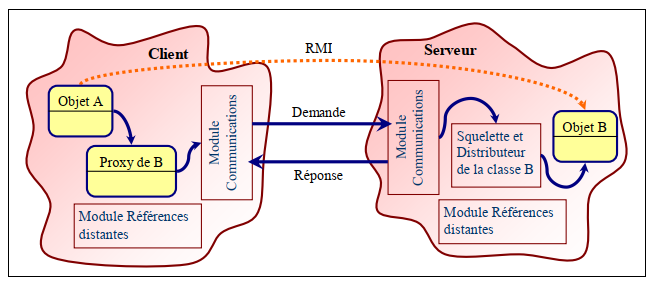 Chapitre 3 Les paradigmes de communication (30%)
24
3.3 Le RMI (Remote Method Invocation)

Dans RMI, on doit avoir les aspects suivants :


Les exceptions : L’implémentation du RMI doit être capable de gérer desexceptions liées à la répartition aussi bien que celles liées à l’exécutionclassique des méthodes.
Chapitre 3 Les paradigmes de communication (30%)
25
3.3 Le RMI (Remote Method Invocation)

Une application RMI java (package java.rmi)  se compose d’une partie client et d’une partie serveur : 

Le rôle du serveur est de créer des objets dits « objets distants », de les rendre accessibles à distance et enfin d’accepter les connexions clientes vers ces objets.

Le client peut ainsi accéder aux méthodes de ces objets, comme si ces objets étaient des objets locaux.

RMI permet donc d’assurer la communication entre le serveur et le client de façon transparente.
Chapitre 3 Les paradigmes de communication (30%)
26
3.3 Le RMI (Remote Method Invocation)
Afin d’assurer cette transparence le RMI propose une architecture comme suit :

La couche des (stub (traduisez souche) proxy / skeleton (traduisez  Squelette))
La couche des références (RRL: Remote Reference Layer)
La couche de transport
Communication logique
Classes de
 développeur
Middleware
Couche OSI
Communication via le réseau
Chapitre 3 Les paradigmes de communication (30%)
27
3.3 Le RMI (Remote Method Invocation)
Partie client : partie qui appelle l’opération distante
Partie serveur : partie qui offre l’opération distante via une  interface
L’interface définie doit être dérivée de la  classe  java.rmi.Remote
Remote : signifie que la méthode  de l’interface définie pourra être appelée depuis une JVM autre que la JVM locale.
Chapitre 3 Les paradigmes de communication (30%)
28
Première couche : Stub/Skeleton  
Le  stub  (traduisez  souche)  et  le  skeleton  (traduisez  squelette),  respectivement  sur  le  client et le serveur, assurent la conversion des communications avec l’objet distant.  
Skeleton  (coté  serveur) : Il a pour but de :
Désassemble les paramètres pour la méthode distante. 
Fait l’appel à la méthode demandée. 
Assemblage  du  résultat  (valeur  renvoyée  ou  exception)  à  destination de l’appelant (qui est stub).
Chapitre 3 Les paradigmes de communication (30%)
29
Première couche : Stub/Skeleton  
Stub (coté client) : appelé aussi proxy qui est un mandataire de l’objet distant.  Il offre localement  les mêmes opérations (la même interface) que le serveur. Le stub a pour but : 
Initie une connexion avec la JVM distante en transmettant l’invocation distante à  la couche des références d’objets (RRL). 
Assemble les paramètres pour leur transfert à la JVM distante. 
Attend  les  résultats  de  l’invocation  distante,  désassemblent  la  valeur  ou l’exception renvoyée, et renvoient la valeur à l’appelant.
Chapitre 3 Les paradigmes de communication (30%)
30
Deuxième couche : références d’objets (Module Références Distantes)
La  couche  des  références  fournit un moyen aux objets pour obtenir une référence de l’objet distant. Le fonctionnement de cette couche est assuré  par  le  package  java.rmi.Naming.  
Afin que les clients trouvent les objets distants, ceux-ci  doivent  au  préalable  être  enregistrés  dans  un  annuaire, pour  cela  RMI  fourni  un registre  rmiregistry.
rmiregistry possède une table de hachage dont les clés sont des noms et les valeurs sont des objets distants.
Chapitre 3 Les paradigmes de communication (30%)
31
Troisième couche  : Transport ( Module de communication)
La  couche  de  transport  permet  d’écouter  les  appels  entrants  ainsi  que  d’établir  les connexions  et  le  transport  des  données  sur  le  réseau  par  l'intermédiaire  du  protocole TCP.  Les  packages  java.net.Socket  et  java.net.SocketServer  assurent  implicitement  cette fonction.
Chapitre 3 Les paradigmes de communication (30%)
32
Les Etapes pour réaliser une application RMI en Java
Le développement coté serveur se compose de :
La définition d'une interface qui contient les méthodes qui peuvent être appelées à distance
L'écriture d'une classe qui implémente cette interface 
L'écriture d'une classe qui instanciera l'objet et l'enregistrera en lui affectant un nom dans le registre de noms RMI (RMI Registry)
Le développement côté client se compose de :
L'obtention d'une référence sur l'objet distant à partir de son nom
L'appel à la méthode à partir de cette référence
Chapitre 3 Les paradigmes de communication (30%)
33
Serveur
Client
1.Créer l’objet distant
11.res=  7
4.Créer le stub
6.addition(2,5)
9.res=7
8.addition(2,5)
5.Connexion
7.addition(2,5)
Skeleton
L’annuaire des références
Stub
Objet distant


addition(x,y)
10.res=7
2.Publier la référence de
L’objet distant
3.Récupérer la référence de
L’objet distant
Chapitre 3 Les paradigmes de communication (30%)
34
Travail a faire dans la séance
Ecrire une application RMI  qui permet à un serveur de  gérer tous les comptes bancaires et permettra à des clients de se connecter et d’effectuer les opérations suivantes : 

Conversion d’un menton (dinars algérien en euros)
Consulter un compte
Afficher une liste des comptes
Ajouter une somme à un compte
Retirer une somme d’un compte
Chapitre 3 Les paradigmes de communication (30%)
35
3.1 Le passage de messages 
	Qu’est ce qu’un Message?, les primitives de communications, primitives bloquantes et non bloquantes, les primitives de passage de messages bufférisés
3.2 Le RPC (Remote Procedure Call)
	Principe, mécanismes et concepts utilisés, paramètres et résultats dans le RPC, l’édition des liens, exemple
3.3 Le RMI (Remote Method Invocation)
	Principe, mécanismes et concepts (interfaces, classes, stub, …), Java RMI
3.4 Communication par évènements et notifications
	Principe, émetteur/récepteur, abonnement, notification
3.5 Communication de groupe
	Principe, structure d’un groupe, opérations sur les membres (ajout, suppression, recherche, …), élaboration de la communication (diffusion, ordonnancement des messages, …)
3.6 Communication par mémoire partagée
	Principe, mécanisme d’utilisation, maintien de la mémoire (création, protection, …)
3.7 Communication par flux
Chapitre 3 Les paradigmes de communication (30%)
36
3.4 Communication par évènements et notifications

Dans un système, un objet peut réagir à un changement  (événement) qui touche un autre  objet. 

Par exemple: 
Un clic sur le bouton d’une souris
La saisie d’un texte dans une fenêtre
L’exécution de certaines méthodes par un objet
Ce sont des événements qui sont notifiés aux objets responsables de l’affichage.
Chapitre 3 Les paradigmes de communication (30%)
37
3.4 Communication par évènements et notifications

Les systèmes répartis basés sur les événements utilisent un mécanisme publication/abonnement. 

Un objet qui génère des événements publie le type d’événement qu’il rend observable aux autres objets. 

Les objets qui souhaitent recevoir des événements, souscrivent un abonnement aux types qui les intéressent.
Chapitre 3 Les paradigmes de communication (30%)
38
3.4 Communication par évènements et notifications

Dans un système réparti basé sur les événements, on trouve un ensemble d’objets et des participants :  

Objets centre d’intérêt qui changent d’états suite à des opérations quelconques et génèrent par la suite  un événements 

Objets abonnés qui s’intéressent à un type d’événement et qui reçoivent des notifications
Chapitre 3 Les paradigmes de communication (30%)
39
3.4 Communication par évènements et notifications

Dans un système réparti basé sur les événements, on trouve un ensemble d’objets et des participants :  

Objets observateurs
Transmettre des notifications 
Filtrer des notifications
Servir comme boîte aux lettres : Un observateur peut maintenir l’information en attendant que l’abonné la réclame (synchronisation). 
 
Notification qui contient le type de l’événement, les attributs qui indiquent l’état de l’objet centre d’intérêt, la méthode invoquée, le temps d’occurrence et un numéro de séquence.
Chapitre 3 Les paradigmes de communication (30%)
40
3.4 Communication par évènements et notifications
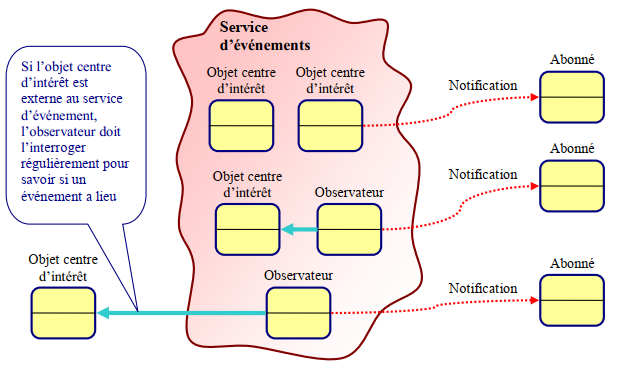 Chapitre 3 Les paradigmes de communication (30%)
41
3.4 Communication par évènements et notifications


Question: est ce que ce paradigme de communication est synchrone ou asynchrone ?

Réponse : Les objets générateurs d’événements sont totalementdécouplés des objets abonnés. Aucune synchronisation n’a lieu. Cependant, les abonnés peuvent rester en attente d’un objet notification.  

Donc ce paradigme de communication est asynchrone
Chapitre 3 Les paradigmes de communication (30%)
42
3.5 Communication de groupe

La communication « multicast » (diffusion) est préférable ; elle consiste à envoyer un message vers un groupe et non plus un seul processus.  

Dans ce cas là, quel est l’avantage  d’une opération multicast ?

Le processus qui utilise ce paradigme génère une seule opération pour envoyer un message à tout le groupe ce qui est convenable du point de vue programmation mais aussi du point de vue efficacité et fiabilité. 

Efficacité= l’implémentation du multicast peut se limiter à envoyer un message une seule fois sur chaque lien . Comment ??
Fiabilité = l’implémentation du multicast fiable utilise des acquittements négatifs afin  d’éviter l’explosion d’acquittements   dans le cas des acquittements positifs
Chapitre 3 Les paradigmes de communication (30%)
43
3.5 Communication de groupe


L’opération multicast peut être utilisée à différentes fins : 

Tolérance aux fautes  :

Dupliquer le processus serveur  ( groupe de serveurs)
Le client adresse sa requête au groupe  de serveurs
Le client aura plus de chance d’être servi même si certains processus du groupe échouent
Chapitre 3 Les paradigmes de communication (30%)
44
3.5 Communication de groupe


L’opération multicast peut être utilisée à différentes fins : 

Découverte des services dans un réseau : 

Il s’agit de rechercher dynamiquement des interfaces pour construire par la suite des requêtes invoquant des services particuliers de celles-ci. 

Un client peut diffuser un message non pas pour demander l’exécution d’un service donné mais pour récupérer une interface.
Chapitre 3 Les paradigmes de communication (30%)
45
3.5 Communication de groupe


L’opération multicast peut être utilisée à différentes fins : 

Mises à jour des données dupliquées : 

Lorsqu’on souhaite améliorer les performances par la duplication des données, l’opération multicast est utilisée pour diffuser les nouvelles valeurs des données à chaque modification
Chapitre 3 Les paradigmes de communication (30%)
46
3.5 Communication de groupe


L’opération multicast peut être utilisée à différentes fins : 

Notification des événements : 

La notification des événements fait naturellement usage de l’opération multicast pour notifier les abonnés
Chapitre 3 Les paradigmes de communication (30%)
47
3.6 Communication par mémoire partagée


Les processus d’une application distribuée sont physiquement répartis sur des machines distinctes et ne disposant d’aucune mémoire physique partagée.

Création d’une mémoire commune virtuelle qui sera utilisée pour échanger des données diverses.

La mémoire partagé distribuée essaye de rapprocher les systèmes distribués d’une configuration centralisée du type des machines multiprocesseurs
Chapitre 3 Les paradigmes de communication (30%)
48
3.6 Communication par mémoire partagée

Question :  Est ce que ce paradigme est convenable pour l’architecture client/serveur ?

Réponse :  Le serveur généralement encapsule les ressources dont les données de l’application (pour des raisons de modularité).
   
Question :  Quelle est l’ architecture  qui convient le plus à ce paradigme?

Réponse :  l’architecture P2P peut profiter pleinement des possibilités de communication par mémoire partagée, ce qui réduit la tâche du programmeur et lui évite l’utilisation des messages.
Chapitre 3 Les paradigmes de communication (30%)
49
3.6 Communication par mémoire partagée

Communication par mémoire partagée VS Communication par message

Le codage des données
Protection des espaces d’adressage 
La synchronisation entre processus 
Exécution libre des processus 
Communication indirecte
Chapitre 3 Les paradigmes de communication (30%)
50
3.6 Communication par mémoire partagée

Communication par mémoire partagée VS Communication par message

Le codage des données

Lors de l’échange de messages, le processus émetteur doit coder les données à transmettre ce qui nécessite la reconstitution de ces données selon leur type par le processus récepteur. 

Communication par mémoire partagée, les processus accèdent aux données de la mémoire partagée de la même façon qu’ils accèdent à leurs mémoires locales.
Chapitre 3 Les paradigmes de communication (30%)
51
3.6 Communication par mémoire partagée

Communication par mémoire partagée VS Communication par message

Protection des espaces d’adressage 

Les processus qui échangent des messages préservent l’indépendance de leurs espaces d’adressages.

Communication par mémoire partagée, un processus peut altérer la mémoire partagée par erreur et induire des problèmes pour les autres processus
Chapitre 3 Les paradigmes de communication (30%)
52
3.6 Communication par mémoire partagée

Communication par mémoire partagée VS Communication par message

La synchronisation entre processus 

Les processus qui échangent des messages se synchronisent à l’aide des primitives d’envoi et de réception. 

Communication par mémoire partagée, il est possible d’utiliser les mécanismes de synchronisation classiques entre processus. Par exemple, il est envisageable d’utiliser des sémaphores.
Chapitre 3 Les paradigmes de communication (30%)
53
3.6 Communication par mémoire partagée

Communication par mémoire partagée VS Communication par message

Exécution libre des processus 

La programmation des processus en se basant sur l’échange de messages suppose implicitement l’exécution simultanée des processus

Communication par mémoire partagée, l’utilisation d’une mémoire partagée permet à un processus de déposer des données qu’un autre processus pourra lire immédiatement ou après la terminaison du premier. L’exécution des processus est ainsi découplée.
Chapitre 3 Les paradigmes de communication (30%)
54
3.6 Communication par mémoire partagée

Communication par mémoire partagée VS Communication par message

Communication indirecte 

Dans la communication par messages, le processus émetteur doit spécifier le ou les processus récepteurs (problème du canal de communication). 

Communication par mémoire partagée, la communication par mémoire commune élimine cette exigence en permettant aux processus de communiquer sans se connaître.
Chapitre 3 Les paradigmes de communication (30%)
55
3.7 Communication par flux

La communication vue jusqu’à présent s’intéressait à l’échange d’unités d’information indépendantes et complètes. 

Il existe des formes de communication dans lesquelles le temps joue un rôle crucial. 

Par exemple,  un flux audio ou flux vidéo  qui nécessite que : 
Les échantillons doivent être lus dans l’ordre qui correspond à leur apparition dans le flux 
Les échantillons doivent être lus à des intervalles  de temps exactement. Si le flux est lu à une cadence différente, nous obtenons un son différent du son original
Chapitre 3 Les paradigmes de communication (30%)
56
3.7 Communication par flux

Pour échanger des informations dépendantes du temps, les systèmes distribués offrent généralement le concept de flux de données (Data streams) qui ne sont autres que des séquences d’unités de données. 

Il existe Trois mode de transmission  :
Mode de transmission asynchrone  
C’est le cas des flux de données discrets (par exemple un transfert de fichiers ordinaires)  

Mode de transmission synchrone, il y a un delai maximal pour la transmission de chaque élément d’information dans le flux de données. ( par exemple, un capteur peut prendre des échantillons de température avec un certain taux et les transmettre à un opérateur via un réseau )

Mode de transmission isochrone, il y a un délai maximal et un délai minimal pour le transfert ( par exemple, transmission d’audio ou vidéo)
57
Fin du  chapitre